HYPERTENSION
Academic Half Day
October 1, 2024

Katharine Dahl, MD
Arizona Kidney Disease & Hypertension Center
kdahl1@arizona.edu
Learning Objectives
Understand the importance of standardized office BP measurements (in preference to routine office BP measurements) and the use of ambulatory or home BP monitoring to complement standardized office BP readings in the management of HTN.
Define normal blood pressure, stage 1 hypertension, and stage 2 hypertension, and know when to initiate pharmacological treatment for hypertension based on various guidelines (KDIGO, ACC/AHA).
Define white coat hypertension, masked hypertension and resistant hypertension.
Describe the initial management of a patient who is diagnosed with hypertension, including lifestyle modifications and medications.
Recognize the flaws and consequences of the use of race-based guidelines in hypertension management.
Describe the patient that should be evaluated for secondary hypertension and know the appropriate evaluation for each condition.
Understand hypertension management in the hospital, including the risks of over-treating hypertension in the hospital as well as guidelines for the treatment of hypertensive emergency.
Cardiovascular Consequences of Hypertension
Myocardial hypertrophy 
Diastolic heart failure	
Atherosclerosis
Thrombotic and embolic events
MI
Renal artery stenosis
CVA
Peripheral arterial disease
Renal Consequences of Hypertension
Arteriolosclerosis
Atherosclerosis
Fibrinoid necrosis – thrombotic microangiopathy
Classification of Hypertension
ACC/AHA
	Normal BP: <120/<80
	Elevated BP: 120-129/<80
	Stage 1: 130-139/80-89
	Stage 2: ≥140/≥90
White Coat HTN/Masked HTN
White Coat HTN: normal BP at home; high in the office
Check home BP readings or ambulatory BP monitoring
Increased cardiovascular risk

Masked HTN: normal BP in the office; high at home
Discovered when home BP or ambulatory BP ordered on patient with other cardiovascular risk factors
Standardized BP Measurements
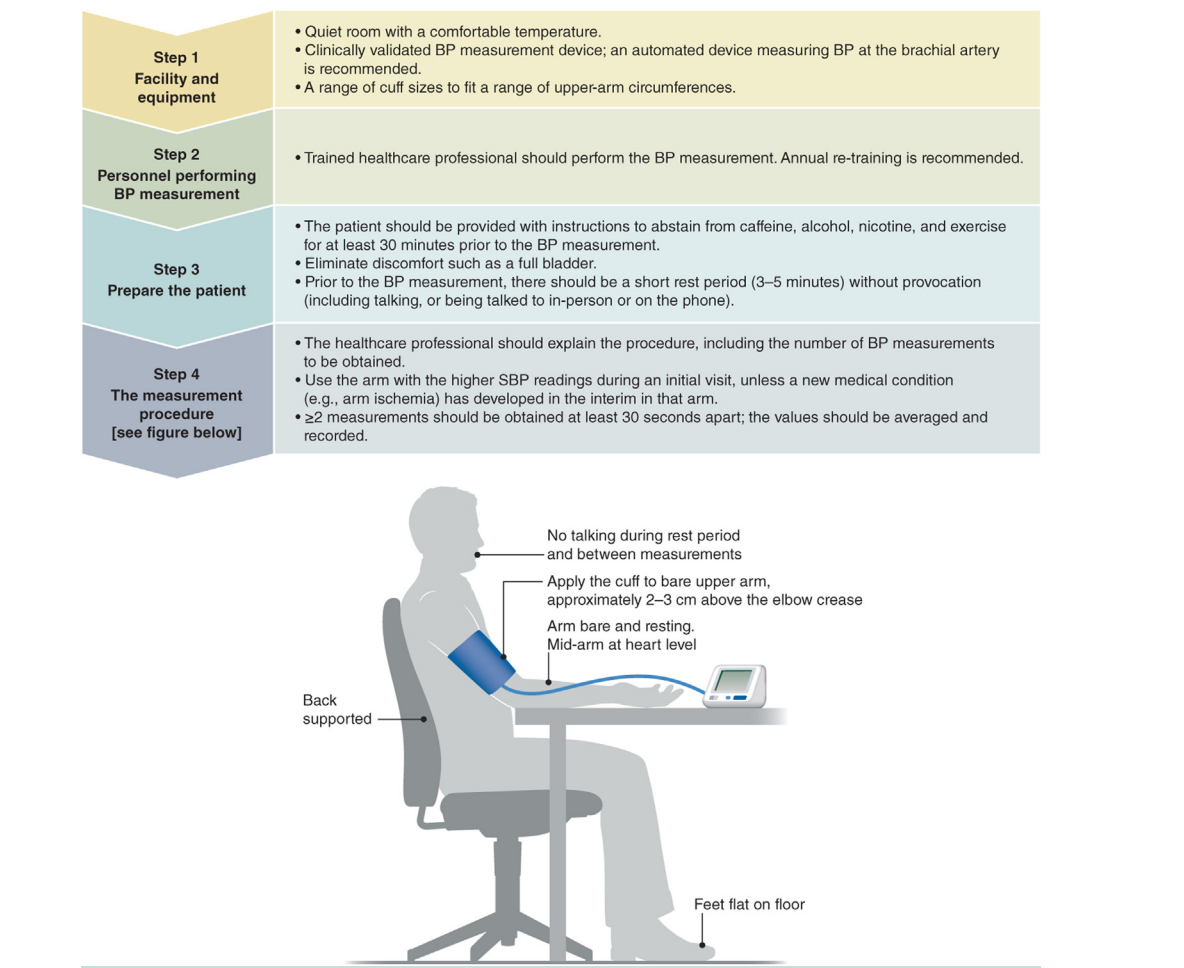 Risk  Factors for Hypertension
Age
Obesity
Family history
Lack of exercise
Lack of sleep
Social determinants of health
Reduced nephron number
High salt diet (>3g/day)
Medications Causing Hypertension
Oral contraceptives
NSAIDs
Antidepressants
Corticosteroids
Decongestants: phenylephrine, pseudoephedrine
Erythropoietin
Calcineurin inhibitors
Stimulants
Atypical antipsychotics
Angiogenesis inhibitors
Tyrosine kinase inhibitors
Major Causes of Hypertension
Essential				90%
Renal disease			3%
Renovascular disease		2% 
Birth control pills			2%
Primary aldosteronism		2%
Coarctation of the aorta	0.2%
Pheochromocytoma		0.1%
All others				0.5%
Johnson RJ, Feehally J ed. Comprehensive Clinical Nephrology 2nd ed. 2003.
Classification and Treatment of HTN
A 57-year-old woman comes to the office for evaluation.  Her CV risk  is <10%.  She has no medical problems.  Her BP is 132/70.  Classify and recommend treatment for her hypertension.
Elevated blood pressure – lifestyle modification
Stage 1 hypertension - lifestyle modification
Stage 1 hypertension – lifestyle modification and drugs
Stage 2 hypertension – lifestyle modification and drugs
Classification and Treatment
A 57-year-old woman comes to the office for evaluation.  Her CV risk  is <10%.  She has no medical problems.  Her BP is 132/70.  Classify and recommend treatment for her hypertension.
Elevated blood pressure – lifestyle modification
Stage 1 hypertension - lifestyle modification
Stage 1 hypertension – lifestyle modification and drugs
Stage 2 hypertension – lifestyle modification and drugs
Treatment of Hypertension
ACC/AHA: if 10-year CV risk <10%
	Elevated BP: 120-129/80 (lifestyle modification)
	Stage 1: 130-139/80-89 (lifestyle modification)
	Stage 2: >140/90 (lifestyle modification + drug)

If BP 20/10 above BP target, 2 first line drugs
Classification and Treatment
A 57-year-old woman comes to the office for evaluation.  Her CV risk  is >10%.  She has hyperlipidemia, hypertension, and is a smoker.  Her BP is 134/73.  Classify and recommend treatment for her hypertension.
Elevated blood pressure – lifestyle modification
Stage 1 hypertension - lifestyle modification
Stage 1 hypertension – lifestyle modification and drugs
Stage 2 hypertension – lifestyle modification and drugs
Classification and Treatment
A 57 year old woman comes to the office for evaluation.  Her CV risk  is >10%.  She has hyperlipidemia, hypertension, and is a smoker.  Her BP is 134/73.  Classify and recommend treatment for her hypertension.
Elevated blood pressure – lifestyle modification
Stage 1 hypertension - lifestyle modification
Stage 1 hypertension – lifestyle modification and drugs
Stage 2 hypertension – lifestyle modification and drugs
Treatment of Hypertension
ACC/AHA goals in special populations: 
CV disease or 10-year CV risk >10%: 130/80
Heart failure: <130/80
Intracerebral hemorrhage: 130/80
DM: 130/80
CKD: 130/80
Treatment
45-year-old woman with a history of HTN and diabetes comes to the office for evaluation.  
PE is normal.  VS: 142/78  80
BMI 32
SH: non-smoker
Medication: metformin
Labs: creatinine 0.8, potassium 5.3, urine microalbumin 28mg/g
In addition to lifestyle changes, which of the following management strategies are best?
Only lifestyle changes
Add lisinopril
Add chlorthalidone
Add carvedilol
Treatment
45-year-old woman with a history of HTN and diabetes comes to the office for evaluation.  
PE is normal.  VS: 142/78  80
BMI 32
SH: non-smoker
Medication: metformin
Labs: creatinine 0.8, potassium 5.3, urine microalbumin 28mg/g
In addition to lifestyle changes, which of the following management strategies are best?
Only lifestyle changes
Add lisinopril
Add chlorthalidone
Add carvedilol
Pharmacologic Therapy - special populations
CKD 4 or greater
Likely needs a diuretic: loop or chlorthalidone or both

Patients already on ACE-I or ARB
Use caution with potassium – sparing diuretics (spironolactone, eplerenone, amiloride, finerenone)
Proteinuria
ACE-I/ARB
Mineralocorticoid receptor blocker
Non-dihydropyridine CCB (diltiazem)

Pregnancy
Avoid ACE-I/ARB
Treatment
48yo man with HTN, CKD, hyperlipidemia comes for routine office visit.  

Meds: metoprolol, hctz, atorvastatin
PE: 142/84  66  BMI 29.  Exam otherwise normal
Which is the most appropriate management?
Target SBP <120
Target SBP <130
Target SBP <140
No change in management.
Treatment
48yo man with HTN, CKD, hyperlipidemia comes for routine office visit.  

Meds: metoprolol, hctz, atorvastatin
PE: 142/84  66  BMI 29.  Exam otherwise normal
Which is the most appropriate management?
Target SBP <120
Target SBP <130
Target SBP <140
No change in management.
Treatment
65yo woman with HTN but no other cardiovascular risk factors comes for routine office visit.   She plays tennis or does yoga 5 days per week.
Home BP average 156/62 
Meds: none
PE: 158/70  70  BMI 28.  Exam otherwise normal
Which is the most appropriate management?
Target SBP <110
Target SBP <130
Target SBP <150
No change in management.
ACP and AAFP guidelines 2017
Treatment
65yo woman with HTN but no other cardiovascular risk factors comes for routine office visit.   She plays tennis or does yoga 5 days per week.
Home BP average 156/62 
Meds: none
PE: 158/70  70  BMI 28.  Exam otherwise normal
Which is the most appropriate management?
Target SBP <110
Target SBP <130 
(vs <120maybe?)
Target SBP <150
No change in management.
Treatment - SPRINT
Patients with HTN but without DM randomized to SBP <140 vs <120mm Hg
Lower incidence of MI, ACS, CVA, heart failure, death from cardiovascular causes in <120 mmHg group
SPRINT Research Group.   NEJM. 2015 Nov26;373(22):2103-16.
Intensive BP treatment with SBP target below 120-130 mm Hg was significantly associated with a 21% reduction in Major Adverse Cardiovascular Events
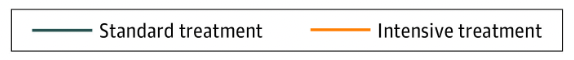 <130vs 150 STEP; <130vs 14o Cardio-SIS
<120 vs 140 SPRINT and ACCORD)
Tao Chen, et al.  JAMA Intern Med.  2022 Jun; 182(6): 660–667.
[Speaker Notes: C: target SBP less than 130 vs 150/140 (STEP4 and Cardio-Sis26 studies) (HR, 0.69; 95% CI, 0.57-0.84; P < .001)
D: target SBP less than 120 vs 140 (SPRINT24 and ACCORD BP25 studies)  (HR, 0.82; 95% CI, 0.71-0.94; P = .005) (Figure 2D).
(hazard ratio, 0.79; 95% CI, 0.71-0.88; P < .001). 
On average, 9.1 (95% CI, 4.0-20.6) months were needed to prevent 1 MACE per 500 patients with the intensive BP treatment (absolute risk reduction [ARR], 0.002). Likewise, 19.1 (95% CI, 10.9-34.2) and 34.4 (95% CI, 22.7-59.8) months were estimated to avoid 1 MACE per 200 (ARR, 0.005) and 100 (ARR, 0.01) patients, respectively.]
Treatment
68yo man with HTN, CAD, hyperlipidemia comes for routine office visit.  
He quit smoking 4 years ago, exercises and follows a low salt diet.  Home BP average 135/76
Meds: metoprolol, hctz, atorvastatin, clopidogrel
PE: 142/84  66  BMI 29.  Exam otherwise normal
Which is the most appropriate management?
Target home SBP <120
Target home SBP <120 if he demonstrates SBP >170 on stress echo
Order 24hr ambulatory BP monitoring
No change in therapy
Treatment
68yo man with HTN, CAD, hyperlipidemia comes for routine office visit.  
He quit smoking 4 years ago, exercises and follows a low salt diet.  Home BP average 135/76
Meds: metoprolol, hctz, atorvastatin, clopidogrel
PE: 142/84  66  BMI 29.  Exam otherwise normal
Which is the most appropriate management according to the SPRINT trial?
Target Home SBP <120
Target Home SBP <120 if he demonstrates SBP >170 on stress echo
Order 24hr ambulatory BP monitoring
No change in therapy
Patients >60 Take Home Points
For patients > 60 years old, intensive BP treatment may be appropriate for some adults who are not frail and have a life expectancy of greater than 3 years but may not be suitable for those with less than 1 year

Patients with orthostatic hypotension were excluded in SPRINT - so benefits of tighter control may not apply to these patients

The “frail” patients in SPRINT were not very frail

Shared decision making important
Treatment
35yo woman with a history of HTN and diabetes complains that she wants to reduce her pill burden.  
Medications: lisinopril 20mg qd, amlodipine 5mg qd, metformin 500mg bid, vitamin D3 2000 iu qd.

BP 130/80 in the office

Home BP average 128/78
How do you advise her to maintain optimal BP control?
Continue current management.
Stop amlodipine and increase lisinopril to 40mg qd
Stop lisinopril and increase amlodipine to 10mg qd.
Stop amlodipine and monitor
Treatment
35yo woman with a history of HTN and diabetes complains that she wants to reduce her pill burden.  
Medications: lisinopril 20mg qd, amlodipine 5mg qd, metformin 500mg bid, vitamin D3 2000 iu qd.

BP 130/80 in the office

Home BP average 128/78
How do you advise her to maintain optimal BP control?
Continue current management. 
Stop amlodipine and increase lisinopril to 40mg qd
Stop lisinopril and increase amlodipine to 10mg qd.
Stop amlodipine and monitor

A combination of 2 agents at moderate doses often works better than 1 medication at max dose
Evaluation
35yo man with no medical history is noted to have a BP of 146/90 in the office.  A friend took his BP at work recently and it was 155/92.  
FH: HTN, DM2, father with MI at age 55
SH: no tobacco, 2 drinks/week
PE normal.  BP 146/90  HR 76  BMI 24.
Which is the most appropriate methods to confirm HTN in this patient
Home BP readings
24hr ambulatory BP monitoring
Repeat in-office BP measurements over 5 days
Plasma aldosterone-renin ratio
Evaluation
35yo man with no medical history is noted to have a BP of 146/90 in the office.  A friend took his BP at work recently and it was 155/92.  
FH: HTN, DM2, father with MI at age 55
SH: no tobacco, 2 drinks/week
PE normal.  BP 146/90  HR 76  BMI 24.
Which is the most appropriate methods to confirm HTN in this patient
Home BP readings
24hr ambulatory BP monitoring
Repeat in-office BP measurements over 5 days
Plasma aldosterone-renin ratio
Siu AL; US Preventative Task Force.  Ann Intern Med.  2015 Nov 17;163(10):778-86.
Treatment
55yo woman with hyperlipidemia, hypothyroidism and  longstanding difficult to control HTN  here for evaluation of HTN.  Home BP average 155/82.  
Medications: telmisartan-hctz, nifedipine, atorvastatin, levothyroxine
SH: 1ppd tobacco, social EtOH
PE: 164/82, HR 76, BMI 34.  Exam normal
Labs: Creatinine 0.8, K 3.8, TSH 2.5
What would be a good add on therapy?

Lisinopril
Doxazosin
Spironolactone
Bisoprolol
Treatment
55yo woman with hyperlipidemia, hypothyroidism and  longstanding difficult to control HTN  here for evaluation of HTN.  Home BP average 155/82.  
Medications: telmisartan-hctz, nifedipine, atorvastatin, levothyroxine
SH: 1ppd tobacco, social EtOH
PE: 164/82, HR 76, BMI 34.  Exam normal
Labs: Creatinine 0.8, K 3.8
What would be a good add on therapy?

Lisinopril
Doxazosin
Spironolactone
Bisoprolol
Treatment – PATHWAY 2 trial
Patients randomized to 12 weeks of spironolactone, bisoprolol, doxazosin or placebo.  
Spironolactone superior to:
	Placebo (-8.7mmHg)
	Doxazosin and bisoprolol (-4.26mmHg)
	Bisoprolol (-4.48mmHg)
Williams B et al. Lancet. 2015 Nov 21;386(10008);2059-68.
Evaluation
65yo man with uncontrolled hypertension.   Clinic BPs always  above 140/90, and home BP readings 150s-170s/90s.
ROS: negative
Medications: lisinopril 40mg qd, nifedipine 60mg qd, and atenolol 100mg qd
PE: BP 165/95, HR 62
S4 gallop, no edema
Labs: creatinine 1.5, potassium 4.0, urinalysis normal
Which is the next best step in management?
Check aldosterone:renin ratio
Check renal artery dopplers
Add chlorthalidone
Add clonidine
Evaluation
65yo man with uncontrolled hypertension.   Clinic BPs always  above 140/90, and home BP readings 150s-170s/90s.
ROS: negative
Medications: lisinopril 40mg qd, nifedipine 60mg qd, and atenolol 100mg qd
PE: BP 165/95, HR 62
S4 gallop, no edema
Labs: creatinine 1.5, potassium 4.0, urinalysis normal
Which is the next best step in management?
Check aldosterone:renin ratio
Check renal artery dopplers
Add chlorthalidone
Add clonidine

Resistant HTN: Addition of a diuretic is needed before diagnosing a patient with resistant hypertension
Race-Based Practice Guidelines: the first 2 guidelines to provide evidence “Grade” or “Class” to each recommendation
2014 JNC 8
Thiazide or calcium channel blocker as initial antihypertensive in blacks (Grade B), including diabetics (Grade C)
2017 ACC/AHA 
Thiazide or calcium channel blockers as initial therapy  in blacks (including diabetics) without heart failure or chronic kidney disease (Class 1)
JNC 8 Report: James PA, et al. JAMA. 2014; 311:507–520. doi: 10.1001/jama.2013.284427
2017 ACC/AHA Guidelines: Whelton PK, et al. Hypertension. 2018; 71:e13–e115. doi: 10.1161/HYP.00000000000000
HTN Control Worsened After JNC 8 and ACC/AHA Guidelines Came Out
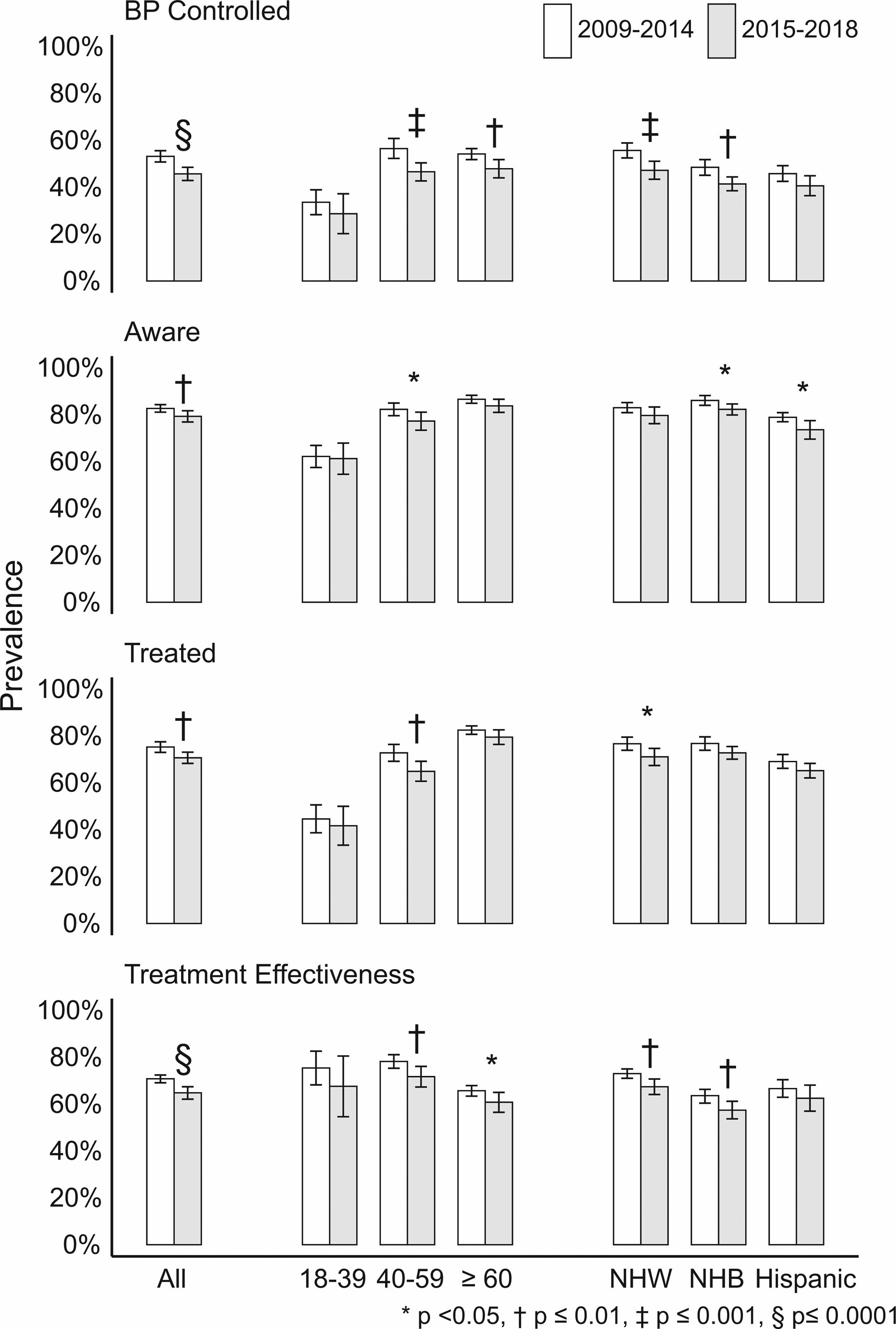 © 2021 American Heart Association, Inc.
Brent M. Egan. Hypertension. Hypertension Control in the United States 2009 to 2018: Factors Underlying Falling Control Rates During 2015 to 2018 Across Age- and Race-Ethnicity Groups, Volume: 78, Issue: 3, Pages: 578-587, DOI: (10.1161/HYPERTENSIONAHA.120.16418)
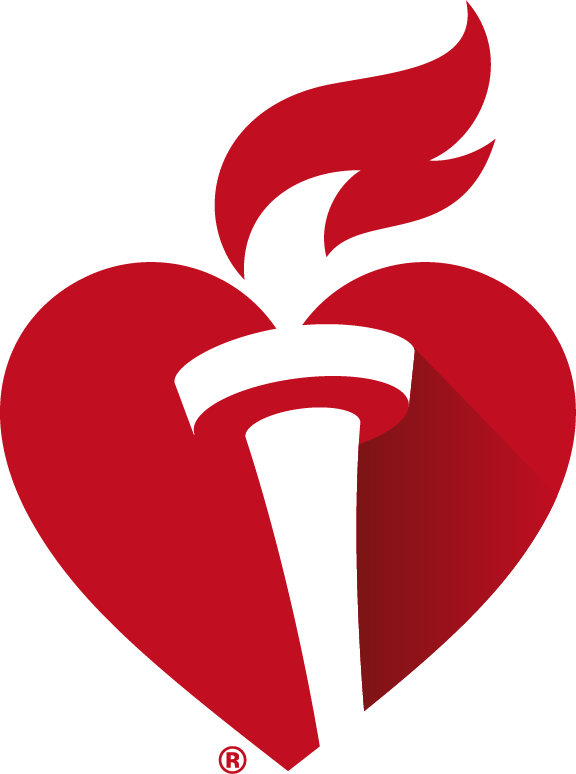 Since these guidelines came out, calcium channel blocker (CCB) use has increased, and renin angiotensin system blockade (RASB) use has decreased in black adults
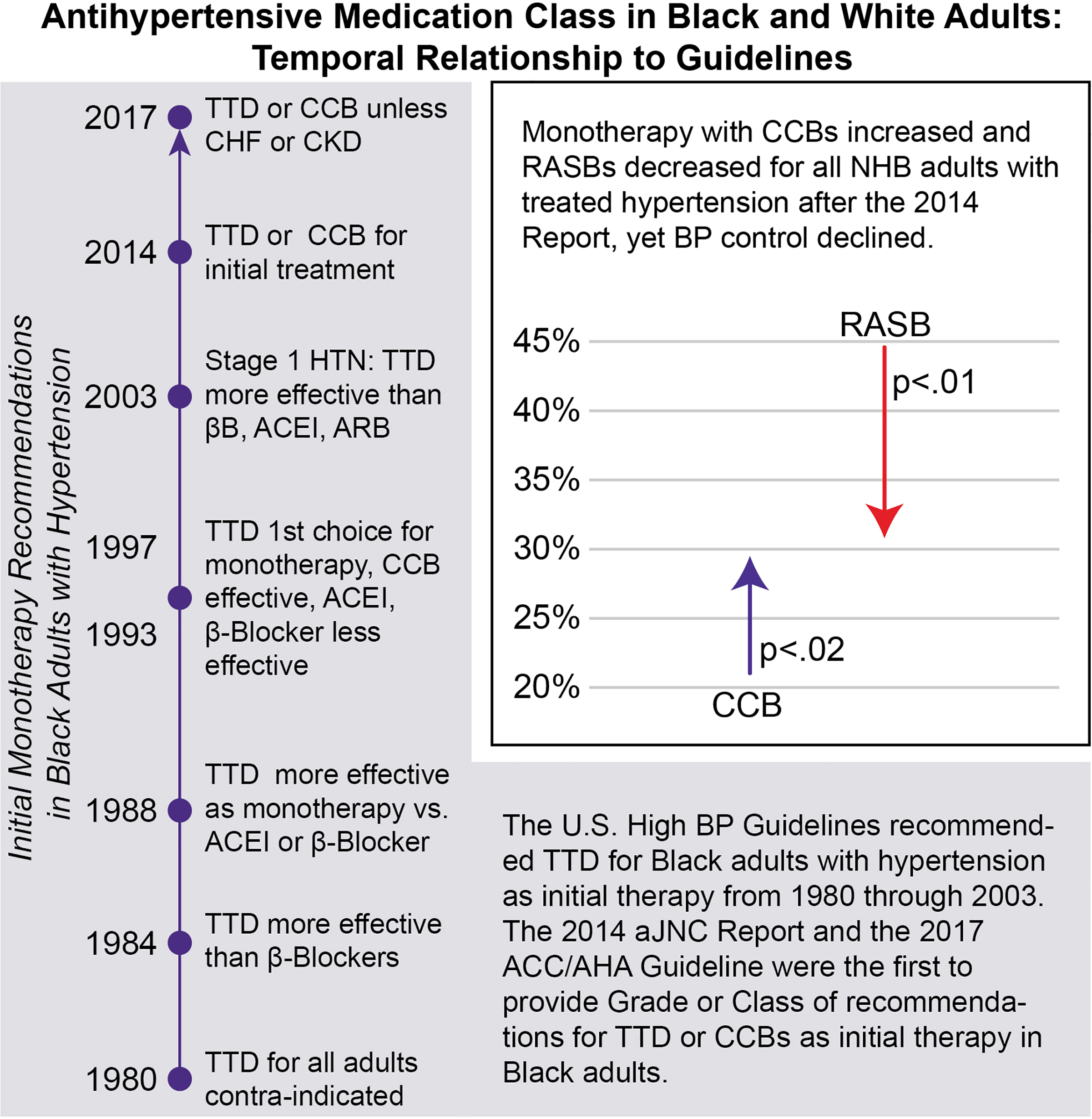 National Health and Nutrition Examination Survey (NHANES) data spanning 2 time periods were contrasted (2007–2012 versus 2015–2018)
Brent M. Egan. Hypertension. Self-Reported Antihypertensive Medication Class and Temporal Relationship to Treatment Guidelines, Volume: 79, Issue: 2, Pages: 338-348, DOI: (10.1161/HYPERTENSIONAHA.121.17102)
© 2021 The Authors. Hypertension is published on behalf of the American Heart Association, Inc., by Wolters Kluwer Health, Inc. This is an open access article under the terms of the Creative Commons Attribution Non-Commercial License, which permits use, distribution, and reproduction in any medium, provided that the original work is properly cited and is not used for commercial purposes.
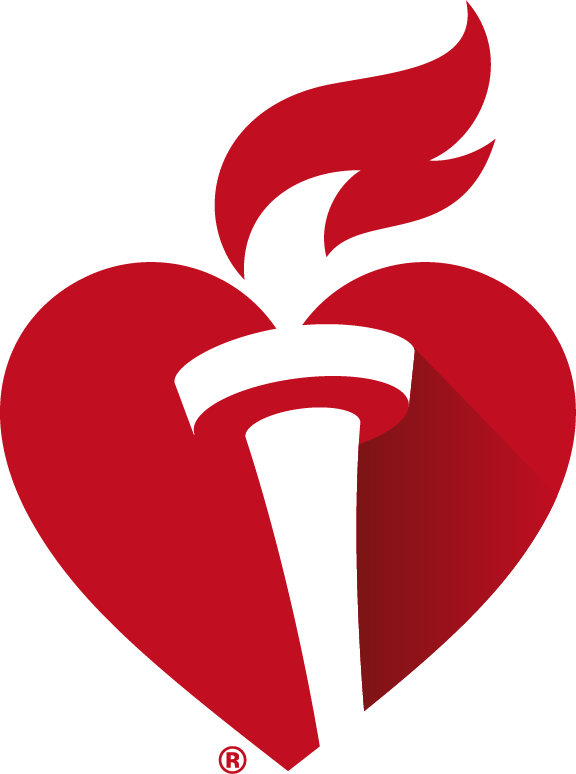 ALLHAT – Subgroup analysis - Results
No difference in primary outcome
Chlorthalidone had lower rate of heart failure in all groups
Lisinopril had higher rate of stroke (RR 1.40) and combined CVD outcomes (1.19) vs chlorthalidone for blacks
Chlorthalidone had greater decrease in systolic BP for blacks compared to lisinopril (4-5 mmHg difference in SBP)
Wright JT,  et al; ALLHAT Collaborative Research Group. JAMA. 2005; 293:1595–1608. doi: 10.1001/jama.293.13.1595
Problems with Race-Based HTN Guidelines: Why translating ALLHAT race-based HTN treatment results into race-based guidelines is bad
Guidelines reflect the definition of race as a biological rather than social construct
Ignore possible link between lesser efficacy of RASB monotherapy and adverse SDOH (instead concluding a link of RASB resistance with race itself rather than with social determinants)
Ignore that higher allostatic load (rather than race) is linked with accelerated aging, which contributes to salt-sensitive hypertension
Ignore that structural racism (rather than race) leads to lower diet quality and less potassium intake, enhancing salt sensitivity
Ignore that psychological stress (rather than race) is linked with sodium retention
Problems with Race-Based HTN Guidelines: Ignores that differences between group outcomes may be driven by outliers, not the majority
Some of the different outcomes reported in ALLHAT and other trials likely driven by patients who are outliers, not the majority 
The majority of black and white patients have similar responses to antihypertensive drugs
Metanalysis Shows Mean differences are not statistically significant (confidence intervals overlap)
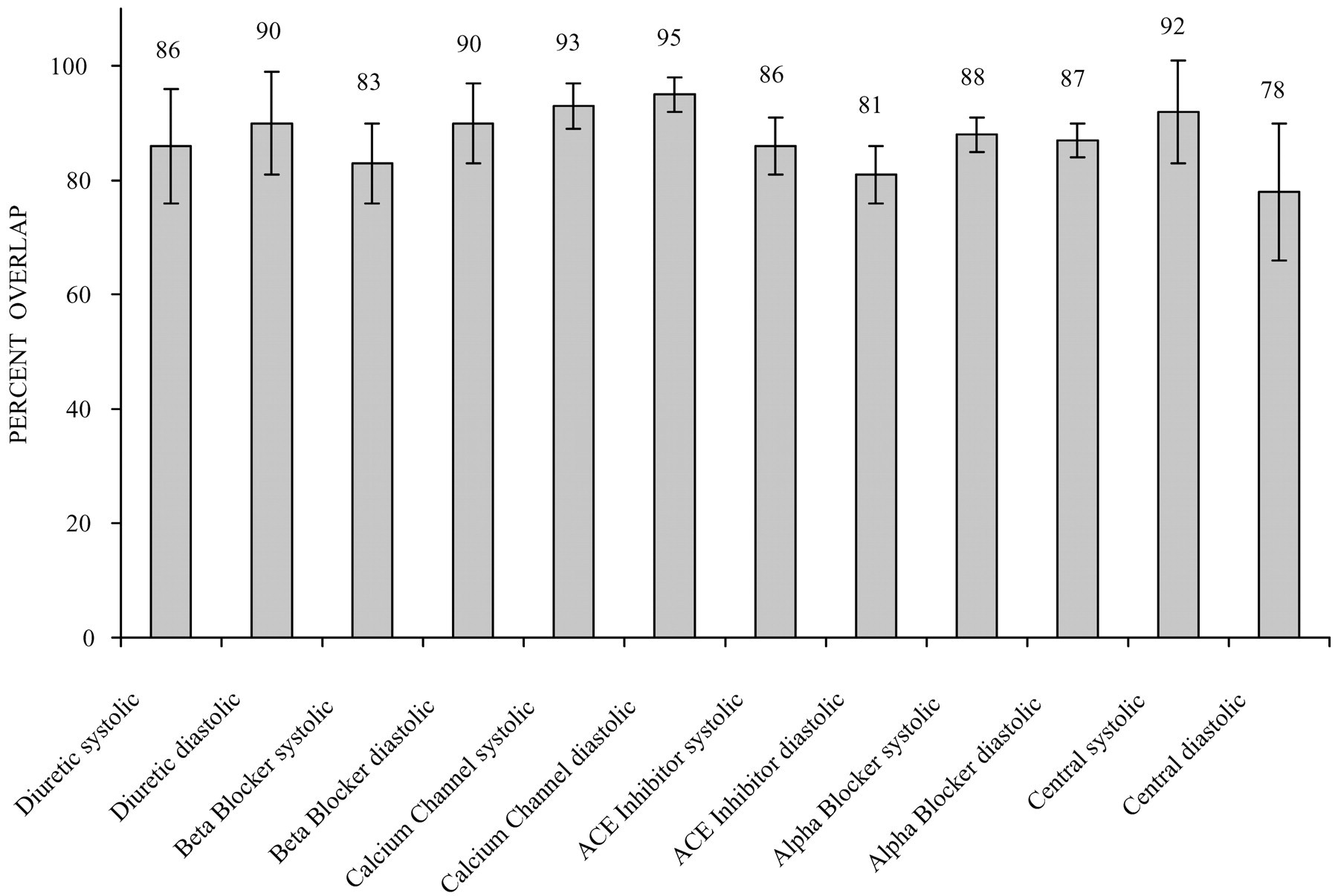 Ashwini R. Sehgal. Hypertension. Overlap Between Whites and Blacks in Response to Antihypertensive Drugs, Volume: 43, Issue: 3, Pages: 566-572, DOI: (10.1161/01.HYP.0000118019.28487.9c)
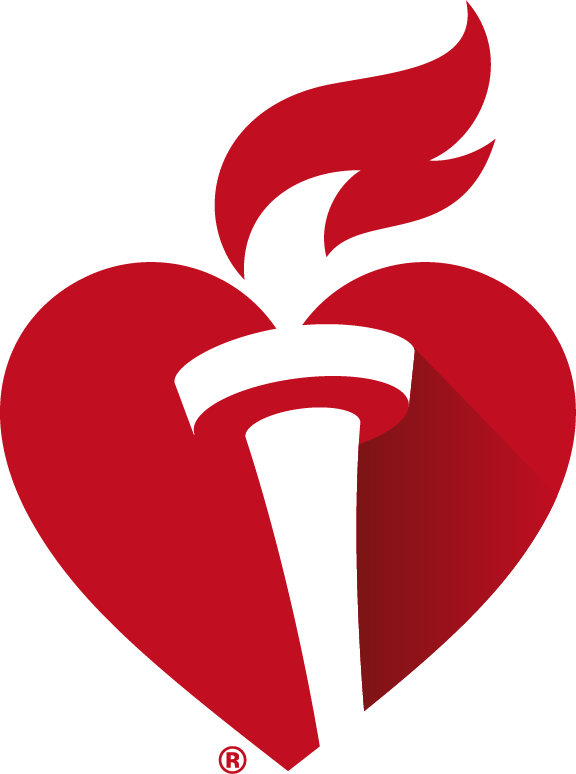 Moving from Race-Based to Race-Conscious HTN Treatment Strategies
Recognize that social determinants of health affect blood pressure
Understand that patients that do not have access to healthy food, have a higher allostatic load, and have increased stressors may have increased salt sensitivity
A regimen that includes a diuretic may benefit patients with increased salt sensitivity, but this does not mean that patients adversely affected by social determinants should not also be given RASB which has clearly-proven long-term benefits
Combination therapy (RASB + diuretic) rather than monotherapy  should be considered
Race-conscious therapy recognizes and addresses the effects of racism on SDOH and thus on etiology of hypertension
Secondary HTN: Who Should Be Worked Up?
Young patients (childhood or adolescence), especially without family history
Resistant HTN
Abrupt worsening of HTN
Clinical features of disorder causing hypertension
Clinical Patterns of Secondary HTN
Renovascular HTN
Early <30 or late > 50 onset
Acceleration of treated HTN
Worsening renal function during HTN treatment
Flash pulmonary edema
Progressive renal failure
Hyperaldosteronism
Hypokalemia, metabolic alkalosis (muscle weakness, cramps)
Pheochromocytoma
Headache, sweating, tachycardia, anxiety, chest/abd pain, nausea/vomiting
Secondary HTN: Classification
Endocrine causes
Adrenal cortex	
Primary aldosteronism
Pseudoaldosteronism
Cushing’s syndrome
Adrenal medulla
Pheochromocytoma
Pituitary
Cushing’s disease
Acromegaly
Thyroid (hypo/hyper)
Renin secreting tumors
Renal disease



Renovascular HTN
Fibromuscular disease
Atherosclerotic disease
Secondary Hypertension
On physical examination, pulse rate is 68/min and blood pressure is 178/100 mm Hg. On cardiac examination, the point of maximal impulse is prominent and displaced laterally. The lungs are clear to auscultation. The remainder of the examination is normal.
A 65-year-old woman is evaluated for resistant hypertension. Despite use of antihypertensive therapy for over 20 years, her blood pressure usually is approximately 160/90 mm Hg. For several years she has been taking amlodipine, 10 mg/d, and metoprolol, 100 mg/d. However, her regimen recently was changed to lisinopril, 20 mg/d, and sustained-release verapamil, 180 mg/d.
Secondary Hypertension
Laboratory Studies
BUN 18 mg/dL
Creatinine 0.9 mg/dL
Sodium 147 meq/L 
Potassium 3.3 meq/L
Chloride100 meq/L
Bicarbonate28 meq/L

An echocardiogram reveals increased left ventricular mass.
Which of the following is the most appropriate next step in this patient's management?
A Magnetic resonance angiography
B Hydrochlorothiazide, 25 mg/d
C Aldosterone–renin ratio
D CT scanning
Secondary Hypertension
Laboratory Studies
BUN 18 mg/dL
Creatinine 0.9 mg/dL
Sodium 147 meq/L 
Potassium 3.3 meq/L
Chloride100 meq/L
Bicarbonate28 meq/L

An echocardiogram reveals increased left ventricular mass.
Which of the following is the most appropriate next step in this patient's management?
A Magnetic resonance angiography
B Hydrochlorothiazide, 25 mg/d
C Aldosterone–renin ratio
D CT scanning
Secondary Hypertension
Which of the following is the most appropriate next step in this patient's management?

A Laparoscopic left adrenalectomy

B Adrenal vein sampling for aldosterone and cortisol

C Renal arteriography

D Dexamethasone suppression test
A 68-year-old woman with a longstanding history of poorly controlled hypertension is evaluated for primary aldosteronism. 

On physical examination, blood pressure is 176/105 mm Hg. Cardiac examination reveals an S3 gallop. The lungs are clear to auscultation. 

Plasma renin activity is 0.06 ng/mL (0.06 μg/L) per hour and 24-hour urine aldosterone excretion is 18 µg.

An adrenal CT scan reveals a 1.5-cm solitary nodule in the left adrenal gland. The right adrenal gland appears normal but may be slightly enlarged.
Secondary Hypertension
Which of the following is the most appropriate next step in this patient's management?

A Laparoscopic left adrenalectomy

B Adrenal vein sampling for aldosterone and cortisol

C Renal arteriography

D Dexamethasone suppression test
A 68-year-old woman with a longstanding history of poorly controlled hypertension is evaluated for primary aldosteronism. 

On physical examination, blood pressure is 176/105 mm Hg. Cardiac examination reveals an S3 gallop. The lungs are clear to auscultation. 

Plasma renin activity is 0.06 ng/mL (0.06 μg/L) per hour and 24-hour urine aldosterone excretion is 18 µg.

An adrenal CT scan reveals a 1.5-cm solitary nodule in the left adrenal gland. The right adrenal gland appears normal but may be slightly enlarged.
Secondary HTN
On physical examination, pulse rate is 66/min and blood pressure is 168/80 mm Hg; these results were the same on two previous office visits. Cardiac examination reveals a faint midline abdominal bruit and a left femoral bruit. 

Creatinine level is 1.1 mg/dL, which has not changed for 2 years. 
Low-density lipoprotein cholesterol level is 160 mg/dL.
A 79-year-old man is evaluated for poorly controlled hypertension. He has had hypertension for 30 years, but his condition has become more difficult to control during the past 2 years. Over the last 6 months, his blood pressure measurements have ranged from 150/70 mm Hg to 170/90 mm Hg. Medications are atenolol, 50 mg/d; enalapril, 20 mg twice daily; and hydrochlorothiazide, 25 mg/d.
Secondary HTN
Which of the following is the most appropriate management at this time?

A Renal angiography
B Amlodipine
C Plasma renin activity measurement
D Renal vein renin sampling
E Magnetic resonance angiography of the renal arteries
Secondary HTN
Which of the following is the most appropriate management at this time?

A Renal angiography
B Amlodipine
C Plasma renin activity measurement
D Renal vein renin sampling
E Magnetic resonance angiography of the renal arteries
Secondary HTN
A 64-year-old man with a history of coronary artery disease, peripheral vascular disease, chronic cigarette smoking, chronic kidney disease, and uncontrolled hypertension comes for a follow-up office visit. He was recently hospitalized for acute pulmonary edema. His estimated glomerular filtration rate is 45 mL/min.
Renal ultrasound performed during his hospitalization revealed a left kidney of 8.5 cm and a right kidney of 11 cm and increased echogenicity of the kidneys. He states that he has been compliant with his diet restrictions. 

Medications are aspirin, 81 mg/d; simvastatin, 40 mg/d; carvedilol, 25 mg twice daily; furosemide, 40 mg twice daily; digoxin, 0.125 mg once daily; losartan, 100 mg/d; amlodipine, 5 mg/d; and clonidine, 0.2 mg twice daily.
Secondary HTN
On physical examination, pulse rate is 62/min and blood pressure is 186/72 mm Hg. Cardiac examination reveals an S4 gallop. An abdominal bruit is heard. There is 1+ bilateral lower-extremity edema.
Which of the following is the most appropriate next step in managing this patient's hypertension?

A Increase amlodipine to 10 mg/d
B Perform renal artery dopplers
C Discontinue carvedilol
D Add lisinopril
Secondary HTN
On physical examination, pulse rate is 62/min and blood pressure is 186/72 mm Hg. Cardiac examination reveals an S4 gallop. An abdominal bruit is heard. There is 1+ bilateral lower-extremity edema.
Which of the following is the most appropriate next step in managing this patient's hypertension?

A Increase amlodipine to 10 mg/d
B Perform renal artery dopplers
C Discontinue carvedilol
D Add lisinopril
Take Home Points - Goals
1. ACC/AHA: if 10-year CV risk <10%
	Elevated BP: 120-129/80 (lifestyle modification)
	Stage 1: 130-139/80-89 (lifestyle modification) 
	Stage 2: >140/90 (lifestyle modification + drug)
If BP >20/10 above BP target, 2 first line drugs
Add drug for Stage 1 if CV risk >10%

2. KDIGO guidelines: standardized SBP <120 

3. Shared decision making about aggressive BP control is extremely important in older patients or patients who are frail
Take Home Points - Treatment
4. Best drugs:
CKD 4 or greater: likely needs a diuretic, can keep ACE-I/ARB on unless problems with hyperkalemia
Patients already on ACE-I or ARB: Use caution with potassium – sparing diuretics (spironolactone, eplerenone, amiloride, finerenone)
Proteinuria: ACE-I/ARB; non-dihydropyridine CCB 
Pregnancy: Avoid ACE-I/ARB

5. Secondary HTN Workup:
Early <30 or late > 50 onset
Acceleration of treated HTN
Worsening renal function during HTN treatment
Flash pulmonary edema
Progressive renal failure
Hypokalemia, metabolic alkalosis (muscle weakness, cramps)
Hypertensive Emergency
General Treatment Goals: 
Decrease by 15-20% or DBP  100-110
Nicardipine, labetalol, nitroprusside
Hemorrhagic CVA
BP 160/90 or MAP 110

Ischemic CVA
BP 185/110 

MI, Acute heart failure
MAP 60-100

Aortic dissection
SBP 100-120
Hypertensive Emergencies and Urgency
56yo man presents to the emergency with dyspnea.  He has not seen a doctor in 20 years and is unaware of any medical history.

PE VS 220/113  87 O2 sat 85%
Bibasilar rales

CXR with pulmonary edema

What is the initial goal BP decrease for him?
10% 
20%
30%
50%
Hypertensive Emergencies and Urgency
56yo man presents to the emergency with dyspnea.  He has not seen a doctor in 20 years and is unaware of any medical history.

PE VS 220/113  87 O2 sat 85%
Bibasilar rales

CXR with pulmonary edema

What is the initial goal BP decrease for him?
10% 
20%
30%
50%